CNC車床程式製作說明
壹、軸向判定
貳、座標計算
參、常用指令介紹(G碼、M碼、F機能)
壹、軸向判定
如圖所示，直徑方向表示X軸 ，軸向表示Z軸，其絕對座標以X   Z  。相對座標以U  W  。
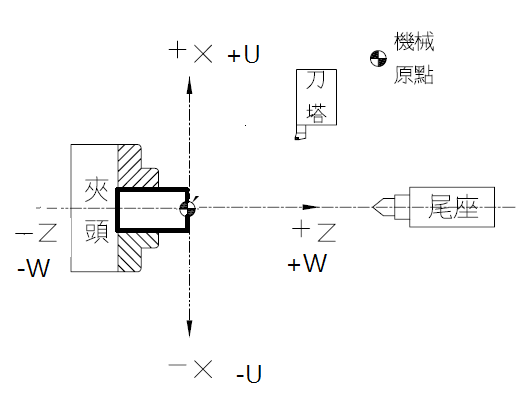 貳、座標計算
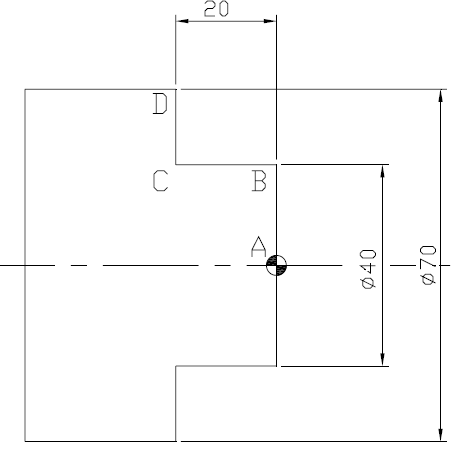 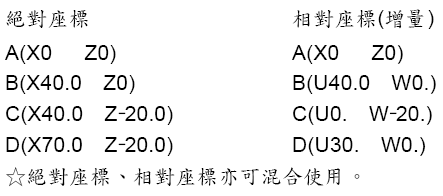 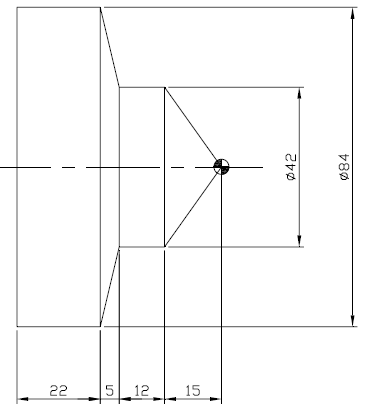 絕對座標            增量座標
   A(0,0)                                 A(0,0)
   B(42,-15)                          B(42,-15)
   C(42,-27)                          C(0,-12)
   D(84,-32)                          D(22,-5)
參、常用指令介紹
一、G機能：
         G機能是命令機械準備以何種方式切削加工或移動。以位址G後面
         接2位數字組成，其範圍由G00～G99，不同的G機能代表不同的意
         義與不同的動作方式。

(一)G00：快速定位        此功能代表命令刀具，快速移動到X、Z知指定的座標位置。移
        動速率可由執行操作面板上的"快速進給率"旋鈕調整。並非由F機
        能指定。        指令格式：G00 X___ Z___；                                        X___ (X座標) ；                                        Z___ (Z座標) ；
注意：
G00快速定位的路徑一般皆設定成斜進45°（方式定位方式移動。斜進45°方式移動時，X、Z軸皆以相同的速率同時移動，再檢測已定位至那 一軸座標位置後，只移動另一軸至座標點為止。
參、常用指令介紹
(二)G01：直線切削        工件的輪廓為直線時，皆以G01指令切削之。X、Z座標位置為          
        切削之終點，可同動或單軸移動，而由F值指定切削時的進給速率
        指令格式：G01 X(U)___  Z(W)___ F ___ ；                                        X(U)___ (X座標) ；                                        Z(W)___ (Z座標) ；
注意：
F機能是持續有效指令，故切削速率相同時，下一單節可省略。
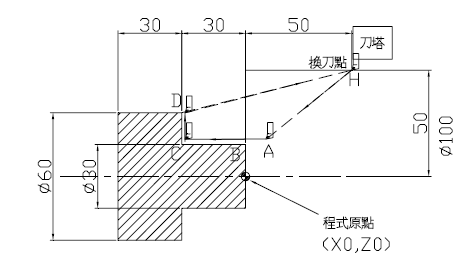 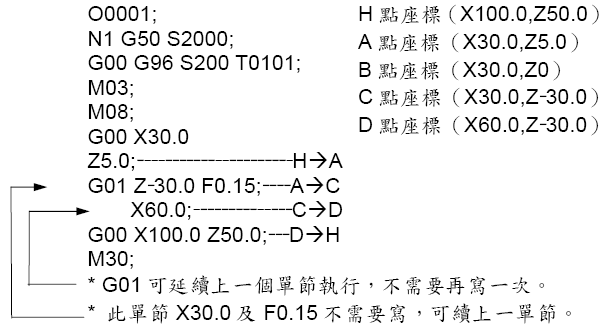 參、常用指令介紹
(三)G02：順時針方向（CW）圓弧切削     G02  X       Z       R      0              
        G03：逆時針方向（CCW）圓弧切削   G03  X       Z       R      0
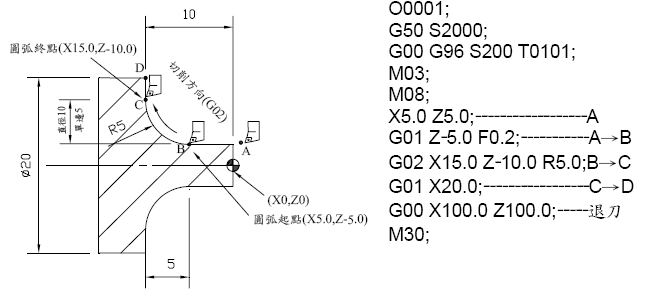 參、常用指令介紹
(三)G02：順時針方向（CW）圓弧切削
        G03：逆時針方向（CCW）圓弧切削
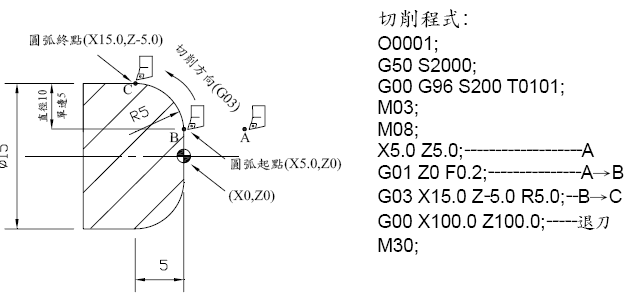 參、常用指令介紹
(四)G04：暫停
功用在於切溝或是鑽孔時要將切屑弄斷，以利切削工作繼續進行，或是在加工凹槽底部以此機能來使刀具進給暫停，使凹槽底部能去除未切齊的部份。 	
在凹槽底部以G04機能產生片刻的暫停來消除邊邊上未切齊的部份。
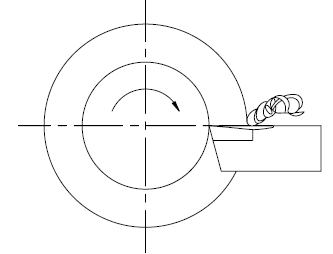 指令格式：
G04 X       或 G04 P                 	
EX：G04 X2.5或G04 P2500
其為暫停2.5秒
參、常用指令介紹
(五)G28：原點復歸
指令格式：G28 X(U)          Z(W)            * 
若以G28X         Z          則會經過X        Z           這中間點而快速到達原點。 
若以G28U        W         則會快速到達機械原點。 
	
(六)G32	：螺紋切削 	
指令格式：G32 X          Z          F             斜面螺紋 	
                       G32 X          F             端面螺紋
                       G32 Z          F             直線螺紋
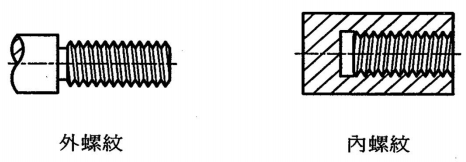 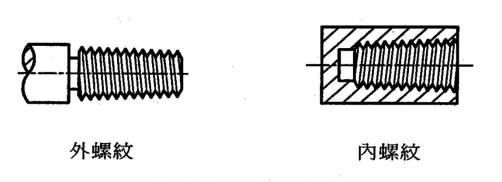 參、常用指令介紹
(六)G32	：螺紋切削

                  計算主軸轉速                                                  計算前端與後端車削預留量(完整螺紋)
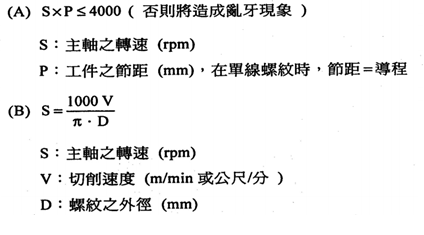 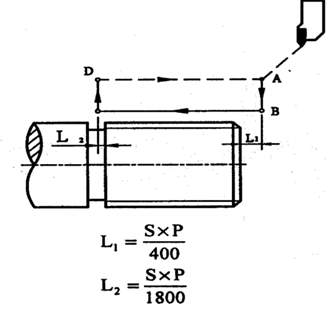 參、常用指令介紹
(六)G32	：螺紋切削
範例：
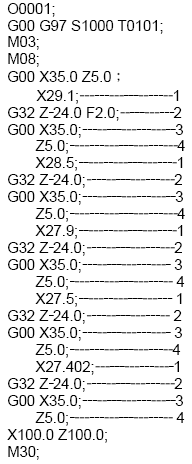 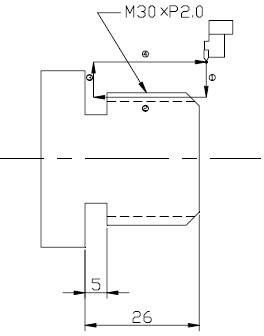 參、常用指令介紹
(六)G32	：螺紋切削

                  計算主軸轉速                                                  計算前端與後端車削預留量(完整螺紋)
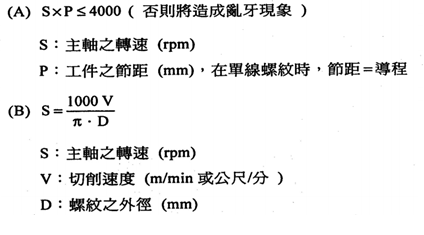 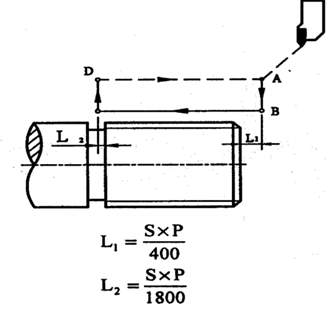 參、常用指令介紹
(七) G92：螺紋自動循環切削 
指令格式： G92 X(U)           Z(W)           R            F           ; 
                        X(U)：第一刀深度
                        Z(W)：車牙長度 
                        R：斜度差(採半徑值)，外徑R值為負，內徑R值為負。
                        F：節距
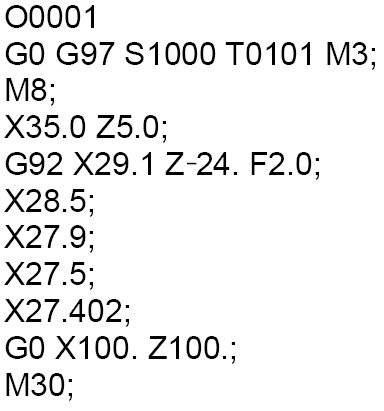 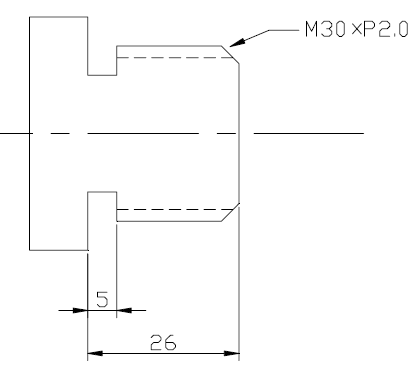 參、常用指令介紹
(七) G76：螺紋複循環切削 
指令格式： G76 P(m)(r)(a)Q(Δd min)R(d) ; 
                        G76 X(u) Z(w) R(i) P(k) Q(Δd) F(f) ; 
m: 精加工重覆次數(1至99) 
r: 倒角量 
a: 刀尖角度 
      (範例) m=2，r=1.2l，a=60°時，如指示為P 02 12 60。
Δd min: 最小切削深度(半徑值) 
d: 精車預留量(半徑值) 
i: 螺紋部份的半徑差 
k: 螺紋高度 
Δd: 第一次的切削深度(半徑值) 
f: 螺紋導程(與G32相同)
參、常用指令介紹
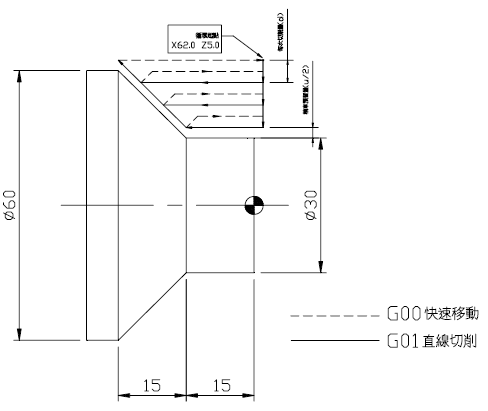 範例：
(八) G71：軸向切削複循環 
指令格式： G71 U(Δd)R(r) ; 
                        G71 P(p) Q(q) U(u) W(w) F(f);
Δd:切削深度(半徑值) 
r: 退刀量 (半徑值) 
p: 開始循環單節序號
q: 結束循環單節序號
u: X軸精車預留量(半徑值有正負) 
w: Z軸精車預留量 
f: 刀具切削進給量
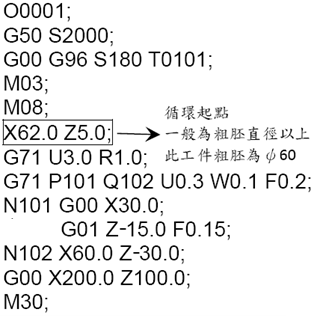 注意事項：
1.循環開始單節中只允許G00 X軸移動
    不能有Z軸移動指令。
參、常用指令介紹
範例：
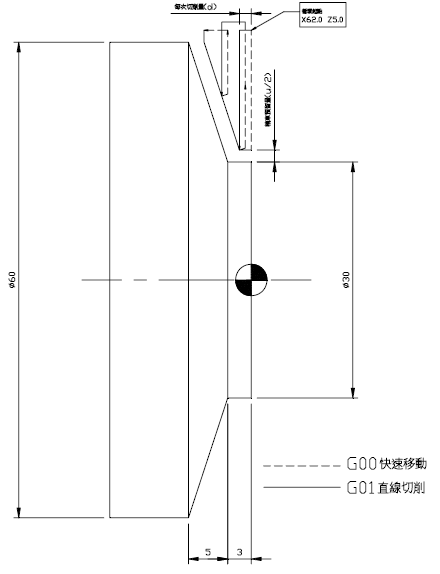 (九) G72：徑向切削複循環 
指令格式： G72 W(Δd)R(r) ; 
                        G72 P(p) Q(q) U(u) W(w) F(f);
Δd:切削深度 
r: 退刀量 
p: 開始循環單節序號
q: 結束循環單節序號
u: X軸精車預留量(半徑值，有正負) 
w: Z軸精車預留量 
f: 刀具切削進給量
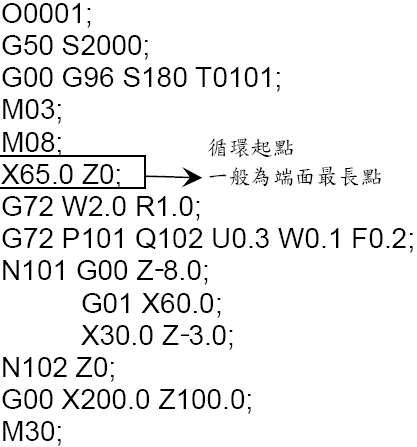 注意事項：
1.循環開始單節中
   只允許G00 Z軸移動
   不能有Z軸移動指令。
參、常用指令介紹
範例：
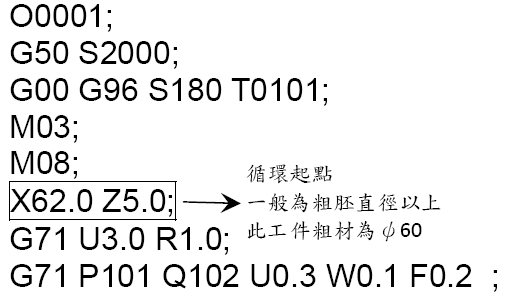 (十) G70：精車切削複循環 
指令格式： G70 P(p) Q(q);
p: 開始循環單節序號
q: 結束循環單節序號
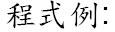 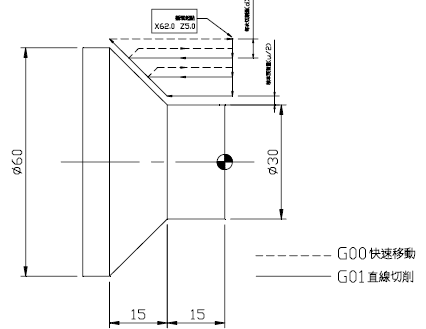 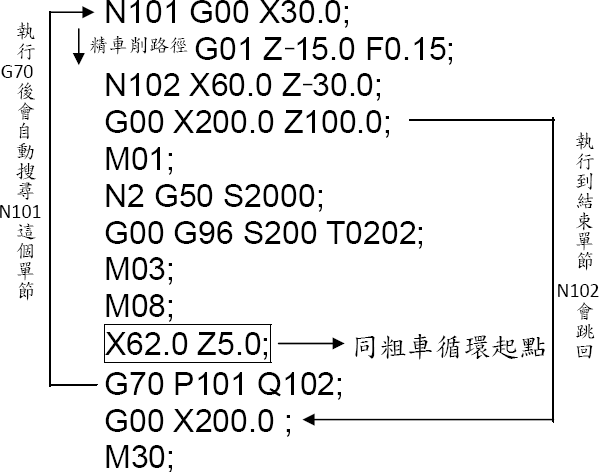 參、常用指令介紹
(十一) G73：輪廓加工複式循環 (用於已鍛造鑄造等方式已經加工成形的工件) 
指令格式： G73 U(Δi) W(Δk)R(d) ; 
                        G73 P(p) Q(q) U(u) W(w) F(f);
Δi:X軸方向逃離距離及方向(外徑為正、內徑為負)
Δk:Z軸方向逃離及方向
d: 切削次數
p: 開始循環單節序號
q: 結束循環單節序號
u: X軸精車預留量(半徑值，有正負) 
w: Z軸精車預留量 
f: 刀具切削進給量
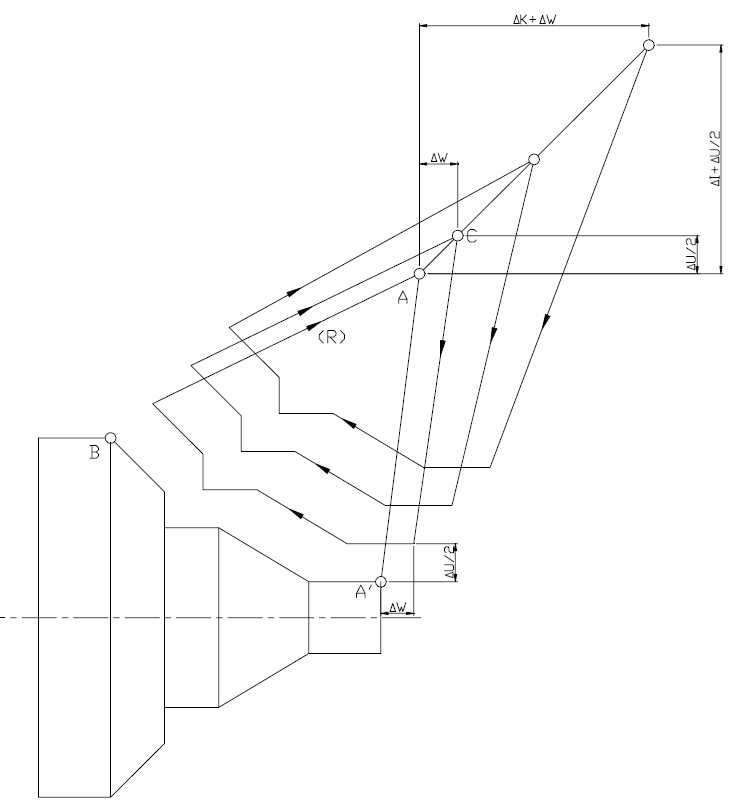 參、常用指令介紹
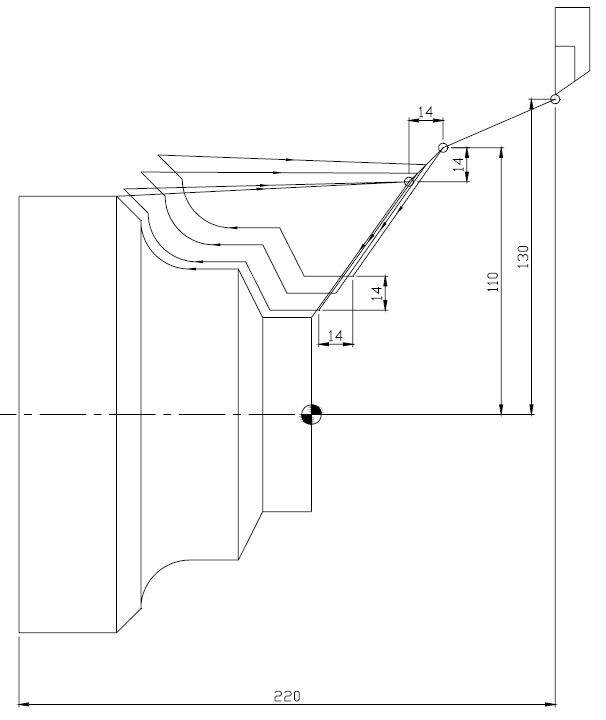 範例：
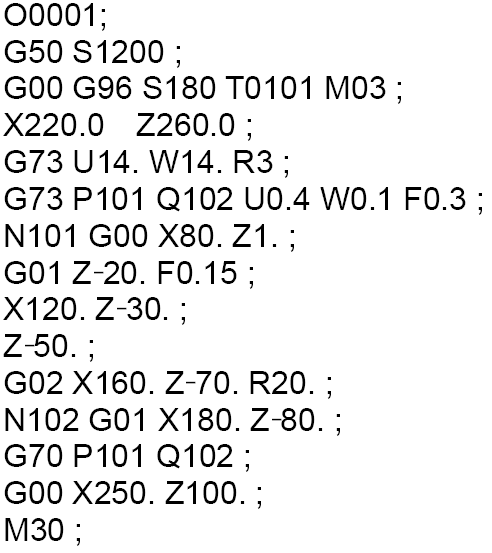 參、常用指令介紹
(十二) G74：Z軸啄式溝槽(鑽孔)循環 
指令格式： G74 R(r) ; 
                        G74 X(x) Z(z) P(p)Q(q) F(f);
r: 退刀量 
x:X軸終點座標
z:Z軸終點座標
p:X方向每次切削移動量	
q:Z方向每次切削移動量
f: 刀具切削進給量
(十二) G74：Z軸啄式溝槽(鑽孔)循環
範例：
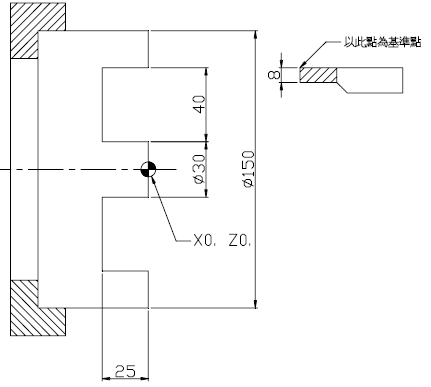 注意事項：
1.程式中的P，Q不能寫小數點
2.每切一個深度P即退一個R。
   再切時從R點開始切，一直
   切到終點才退回起點。
3.鑽孔時P值不需要寫
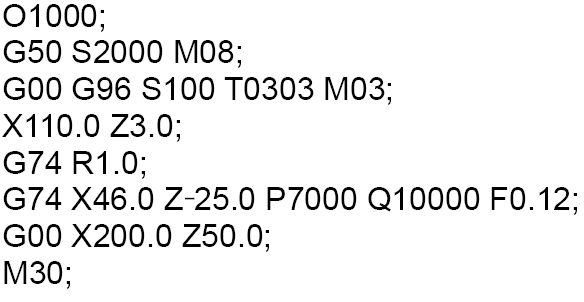 參、常用指令介紹
(十二) G74：Z軸啄式溝槽(鑽孔)循環
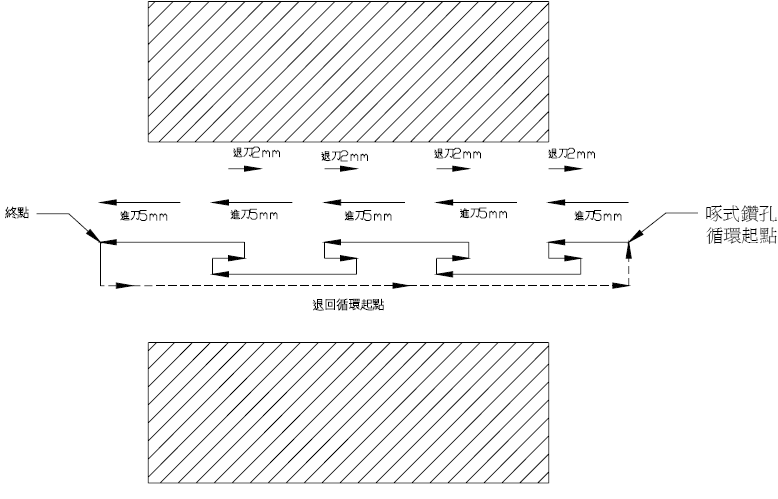 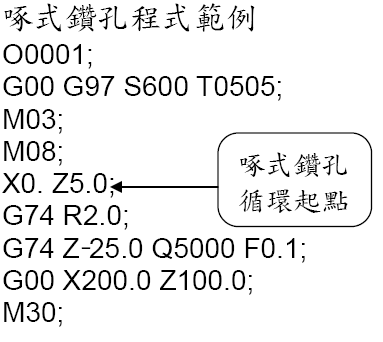 參、常用指令介紹
(十三) G75：X軸啄式溝槽循環
指令格式： G75 R(r) ; 
                        G75 X(x) Z(z) P(p)Q(q) F(f);
r: 退刀量 
x:X軸終點座標
z:Z軸終點座標
p:X方向每次切削移動量	
q:Z方向每次切削移動量
f: 刀具切削進給量
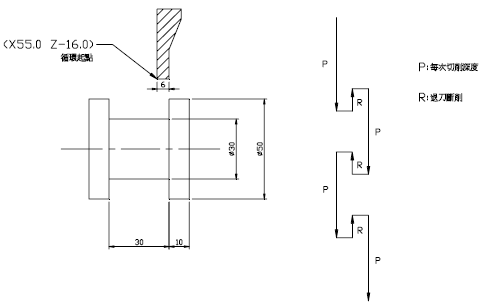 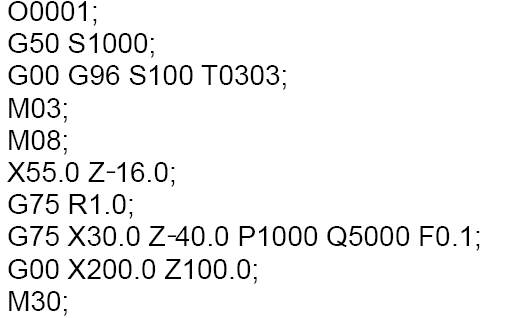 注意事項：
1.程式中的P，Q不能寫小數點
2.每切一個深度P即退一個R。
   再切時從R點開始切，一直
   切到終點才退回起點。
參、常用指令介紹
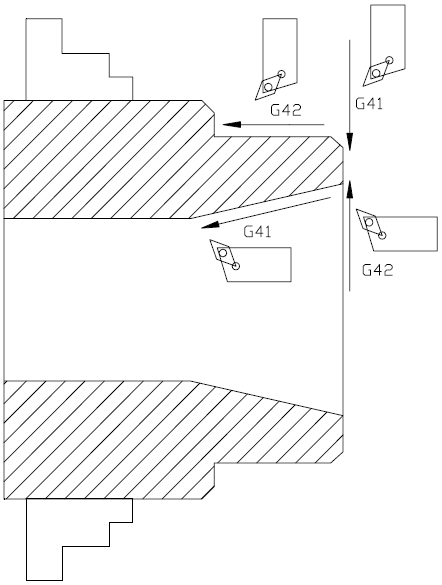 (十四) G40，G41，G42：刀鼻半徑補正 
G40:刀鼻半徑取消 
G41:沿著車削路徑，工件在刀具右側 
G42:沿著車削路徑，工件在刀具左側
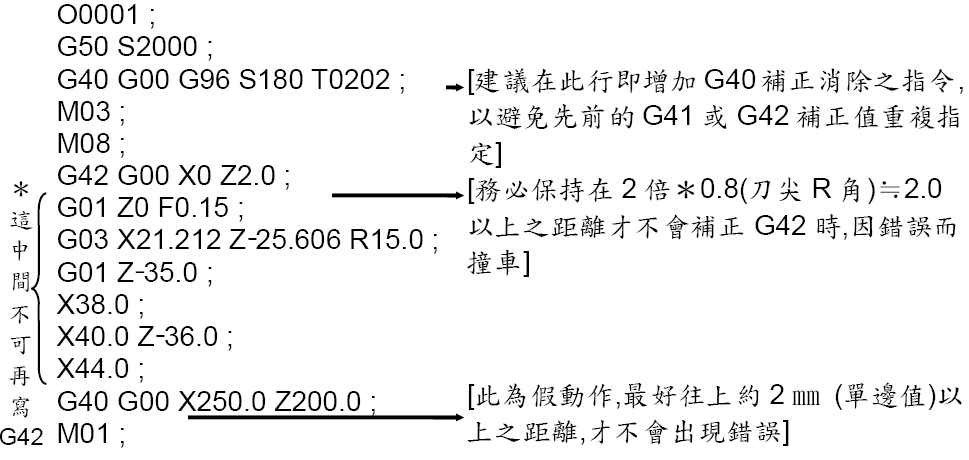 參、常用指令介紹
(十四) G40，G41，G42：刀鼻半徑補正
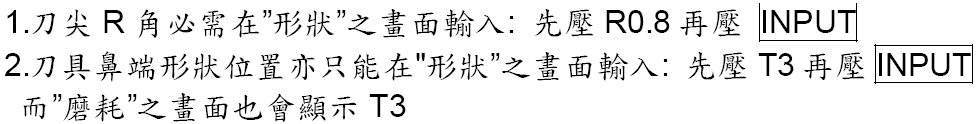 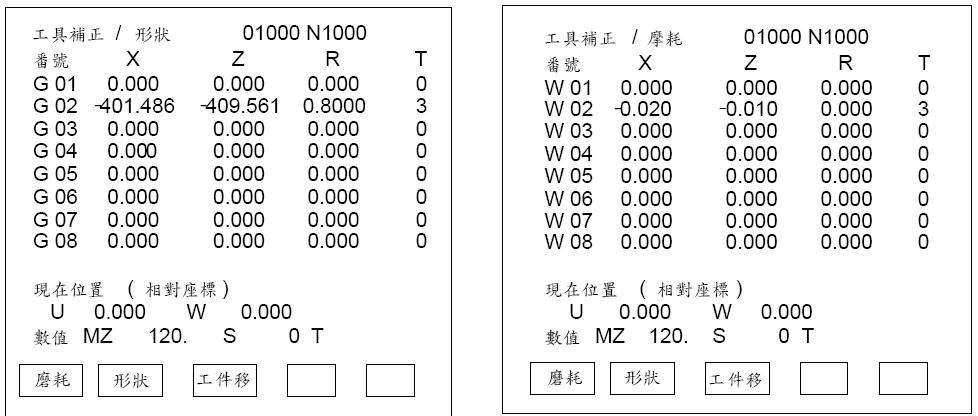 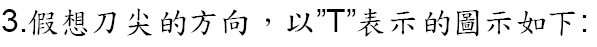 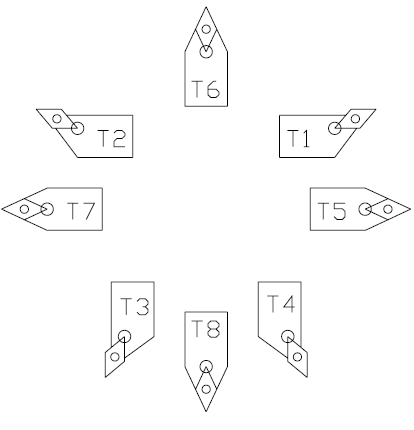 參、常用指令介紹
二、M機能：輔助機能
         在數值控制機械上，有些單純的開（ON）或關（OFF）的動作，
         如主軸正轉、主軸停止、切削劑開、切削劑關等，用位址M後面接
          2位元數字組成指令，稱為輔助機能。
參、常用指令介紹
一、M00：程式停止
         程式中若使用M00指令，於執行至M00指令時，程式即停止執行。

二、M01：選擇性程式停止
         此一指令的功能和M00相同，但選擇停止或不停止，可由執行操作
         面板上的"選擇停止"按鈕來控制。當按鈕置於ON（燈亮）時則M01
         有效，其功能等於M00，若按鈕置於OFF（燈熄）時，則M01將不
         被執行，即程式不會停止。
三、M03：主軸正轉
         程式執行至M03，主軸即正方向旋轉（由主軸上方，向床台方向看，
         順時針方向旋轉）
四、M04：主軸反轉
         程式執行至M04，主軸即反方向旋轉（由主軸上方，向床台方向看，
         逆時針方向旋轉）
參、常用指令介紹
五、M05：主軸停止
         程式執行至M05，主軸即瞬間停止，主軸正、反轉之間的轉換，也
         須加入此指令，使主軸停止後，再變換轉向指令，以免伺服馬達受
         損。
六、M08：切削劑噴出
         程式執行至M08，即啟動切削劑泵浦，但必須配合執行操作面板上
         的 CLNT AUTO鍵
七、M09：噴霧及切削劑關閉
         噴霧及冷卻劑泵浦關閉，停止切削劑噴出。常用於程式執行完畢之
         前。
九、M30：程式結束
         此指令會自動將主軸停止（M05）及關 閉切削劑（M09），且程
         式執行指標會自動回到程式的第一單節，以方便此程式再次被執行。
參、常用指令介紹
十、M98：主程式呼叫副程式
         此指令置於主程式之某一單節，當執行至M98時，控制器，即從記
         憶體內呼叫M98後面所指定之副程式出來執行。執行次數大多由1
         ～99。
         指令格式：


十一、M99：副程式結束並跳回主程式
          此指令用於副程式最後單節，表示副程式結束，且命令程式執行
          指標跳回主程式中M98的下一單節繼續執行程式。 M99指令也可
          用於主程式最後單節，此時程式執行指標會跳回主程式的第一單
          節繼續執行此程式，所以此程式將一直重覆執行。
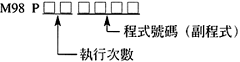 參、常用指令介紹
三、F機能：刀具進給速度機能 
         G98→每分鐘進刀量(MM/分) 
         例: G98 G01 Z-10.0 F100 ; (車刀每分鐘移動100MM)
         G99→每轉進刀量(MM/轉) 
         例: G99 G01 Z-10.0 F0.2 ; (車刀每轉移動0.2MM )
四、T機能: 刀具機能 	
         T  XX       XX 	
              ↓            ↓ 	
1.刀具號碼；磨耗補正位置 
2.形狀補正位置 		
例: T0101 → 選擇1號刀具，1號形狀補正位置，1號磨耗補正位置 
       T0112 → 選擇1號刀具，1號形狀補正位置，12號磨耗補正位置。 
五、S機能:主軸機能
1.最高轉速設定：G50 Sxxxx    
2.周轉速一定：G96 Sxxx (轉速隨直徑大小改變)   
3.轉速一定 ：G97 Sxxxx